Vysoká škola technická a ekonomická v Českých Budějovicích
 Ústav technicko-technologický
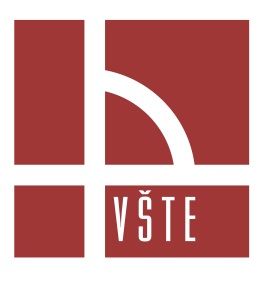 Logistický a výrobní proces ve firmě DOOSAN BOBCAT EMEA s.r.o.
Autor diplomové práce:		Bc. Tomáš Rom
Vedoucí diplomové práce: 		doc. Ing. Petr Hrubý, CSc. 
Oponent diplomové práce:		prof. Ing. Vieroslav Molnár, Ph.D.
České Budějovice, červen 2017
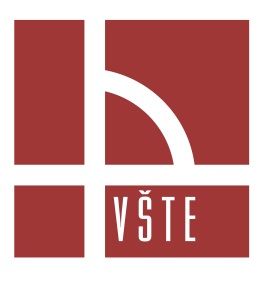 Struktura prezentace
Motivace a důvody k řešení daného problému
Cíl práce
Výzkumný problém
Metodika práce
Představení společnosti
Finanční analýza
Analýza výrobního a logistického procesu
Návrhy opatření
Závěrečné shrnutí
Přínos práce
Odpověd na otázku oponenta
Vysoká škola technická a ekonomická v Českých Budějovicích, 
Tomáš Rom, Červen 2017
2
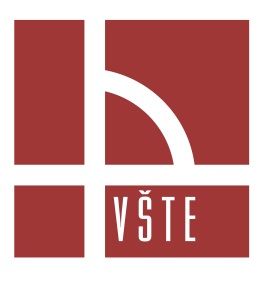 Motivace a důvody k řešení daného problému
Zájem o danou problematiku
Aktuálnost dané problematiky
Možnost navázání další spolupráce s vybranou společností
Využitelnost v praxi
Vysoká škola technická a ekonomická v Českých Budějovicích, 
Tomáš Rom, Červen 2017
3
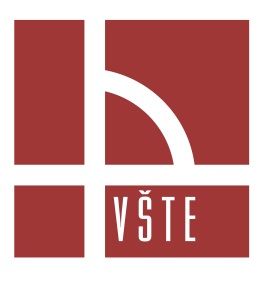 Cíl práce
Analyzovat logistický a výrobní proces ve firmě DOOSAN BOBCAT EMEA s.r.o. 
Zaměřit se na analýzu materiálového toku a výrobního procesu. 
Navrhnout opatření směřující k jeho optimalizaci.
Vysoká škola technická a ekonomická v Českých Budějovicích, 
Tomáš Rom, Červen 2017
4
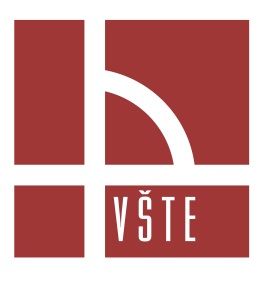 Výzkumný problém
Finanční analýza společnosti
Analýza výrobního a logistického procesu společnosti
Návrh opatření směřující k optimalizaci výrobního a logistického procesu ve společnosti
Vysoká škola technická a ekonomická v Českých Budějovicích, 
Tomáš Rom, Červen 2017
5
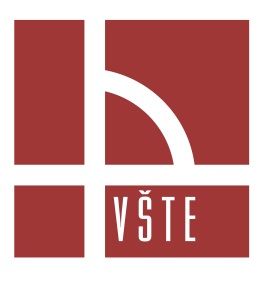 Metodika práce
Finanční analýza
Data z veřejných výročních zpráv na internetu
Horizontální analýza
Vertikální analýza

Analýza výrobního a logistického procesu
Informace z pozorování a z osobních rozhovorů se zaměstnanci
Popis logistického a výrobního procesu
SWOT analýza
Vysoká škola technická a ekonomická v Českých Budějovicích, 
Tomáš Rom, Červen 2017
6
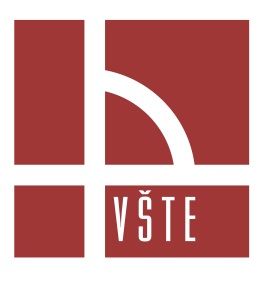 Představení společnosti
Obchodní firma: Doosan Bobcat EMEA s.r.o.
Sídlo: Dobříš, U Kodetky 1810, PSČ 26312
Základní kapitál: 145 000 000,- Kč
Společníci: Doosan Holdings Europe Limited
Obchodní podíl: 100%
Předmět podnikání: Společnost se zaměřuje na výrobu a montáž stavebních strojů s hmotností maximálně 6 tun
Historie: V ČR od roku 2001 
Počet zaměstnanců: okolo 850 lidí
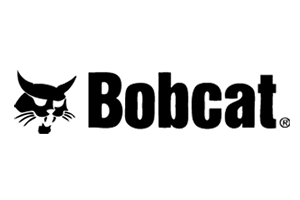 Vysoká škola technická a ekonomická v Českých Budějovicích, 
Tomáš Rom, Červen 2017
7
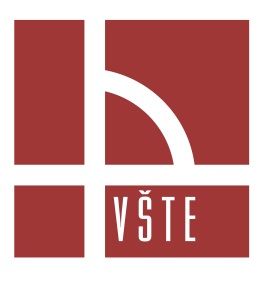 Finanční analýza
Vývoj objemu výroby
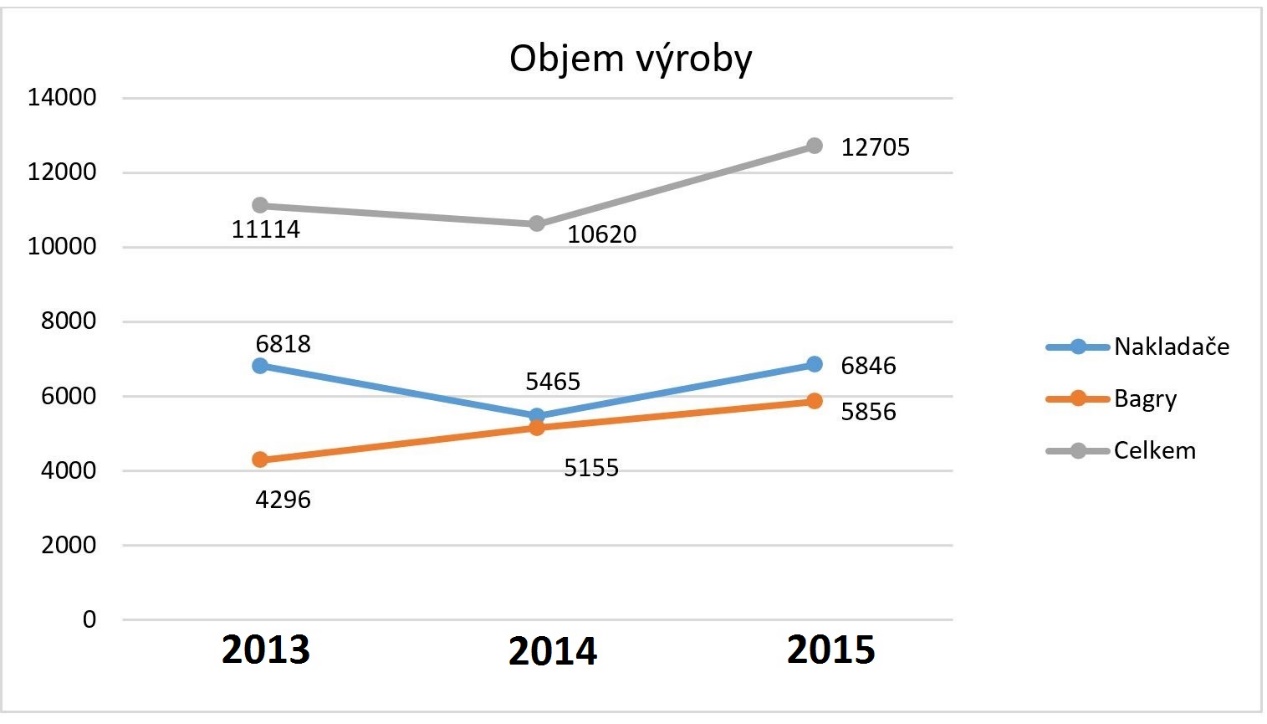 Vysoká škola technická a ekonomická v Českých Budějovicích, 
Tomáš Rom, Červen 2017
8
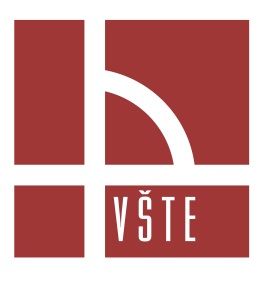 Finanční analýza
Analýza rozvahy
Vysoká škola technická a ekonomická v Českých Budějovicích, 
Tomáš Rom, Červen 2017
9
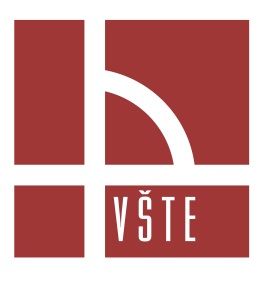 Finanční analýza
Analýza výkazu zisku a ztráty
Vysoká škola technická a ekonomická v Českých Budějovicích, 
Tomáš Rom, Červen 2017
10
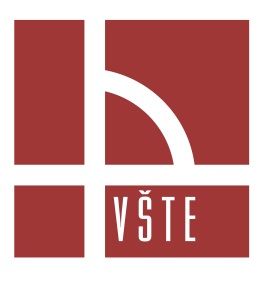 Analýza výrobního a logistického procesu
Systém plánování výroby
Společnost využívá předpovídání poptávky pro plánování výroby a objednávání materiálu
Důvody: 
Materiálová náročnost a různorodost
Přes 250 dodavatelů (65% zahraniční, 30% Severní Amerika a Asie)
Až půlroční dodací lhůty pro některé díly

Zpracování objednávek
Objednávky přes prodejní centra
Komunikace informačním systémem
Vysoká škola technická a ekonomická v Českých Budějovicích, 
Tomáš Rom, Červen 2017
11
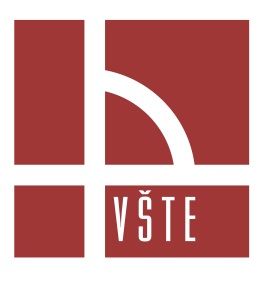 Analýza výrobního a logistického procesu
Plánování, objednávky a dodávky materiálu
Objednávky materiálu řídí informační systém – z dlouhodobého plánu výroby, přijatých zakázek, minimálních dodávek a dodacích lhůt automaticky vypracovává objednávky
Systém rovněž hlídá stav zásob dle přijatého a vydaného materiálu

Způsob dodávek materiálu se výrazně liší dle místa původu a ve společnosti se dělí na hlavní 3 oblasti:
Severní Amerika, Evropská unie a Česká Republika
Vysoká škola technická a ekonomická v Českých Budějovicích, 
Tomáš Rom, Červen 2017
12
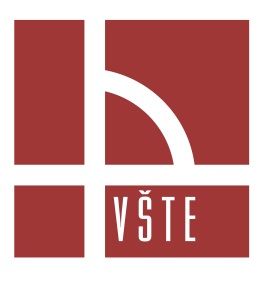 Analýza výrobního a logistického procesu
Výrobní proces
Zadávání výroby se řídí hlavním výrobním plánem – obsahuje přijaté zakázky rozepsané do časového harmonogramu
Tento plán ukazuje výrobu na maximálně několik měsíců a skutečně nutné zásoby materiálu
Z hlavního výrobního plánu vychází plán fixní – udává přesný rozpis výroby na týden
Výstupem z fixního plánu je přesný harmonogram pracovišť – zde je pro každé pracoviště zadáno, že v přesně daný čas musí začít přesně daný výrobní proces

Společnost využívá ve výrobní závodě filosofie štíhlé výroby dle oddělení TQM
Vysoká škola technická a ekonomická v Českých Budějovicích, 
Tomáš Rom, Červen 2017
13
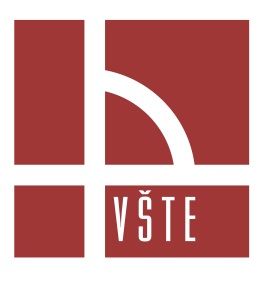 Analýza výrobního a logistického procesu
Výrobní proces
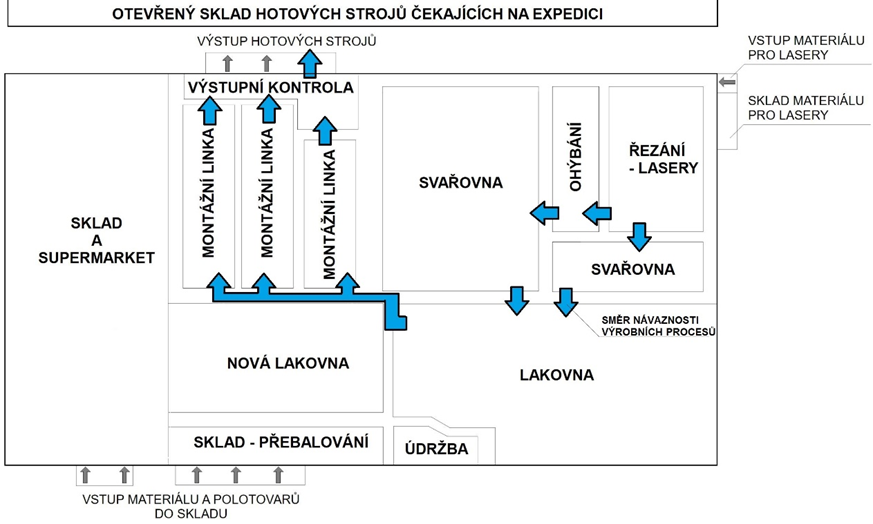 Vysoká škola technická a ekonomická v Českých Budějovicích, 
Tomáš Rom, Červen 2017
14
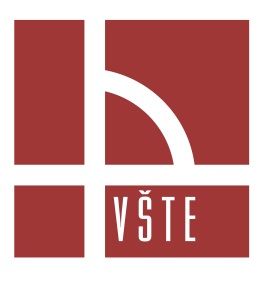 Analýza výrobního a logistického procesu
Zásobování výrobních sekcí materiálem
Pohyb materiálu ve výrobním závodě řízen pomocí systému kanban, na jednotlivá pracoviště je dodáváno pouze zboží, které je pracovištěm vyžádáno pomocí kanban karty.
Přerozdělování
Hlavní sklad 
Sklad
Supermarket
Sklad oddělení řezání
Vysoká škola technická a ekonomická v Českých Budějovicích, 
Tomáš Rom, Červen 2017
15
Analýza výrobního a logistického procesu
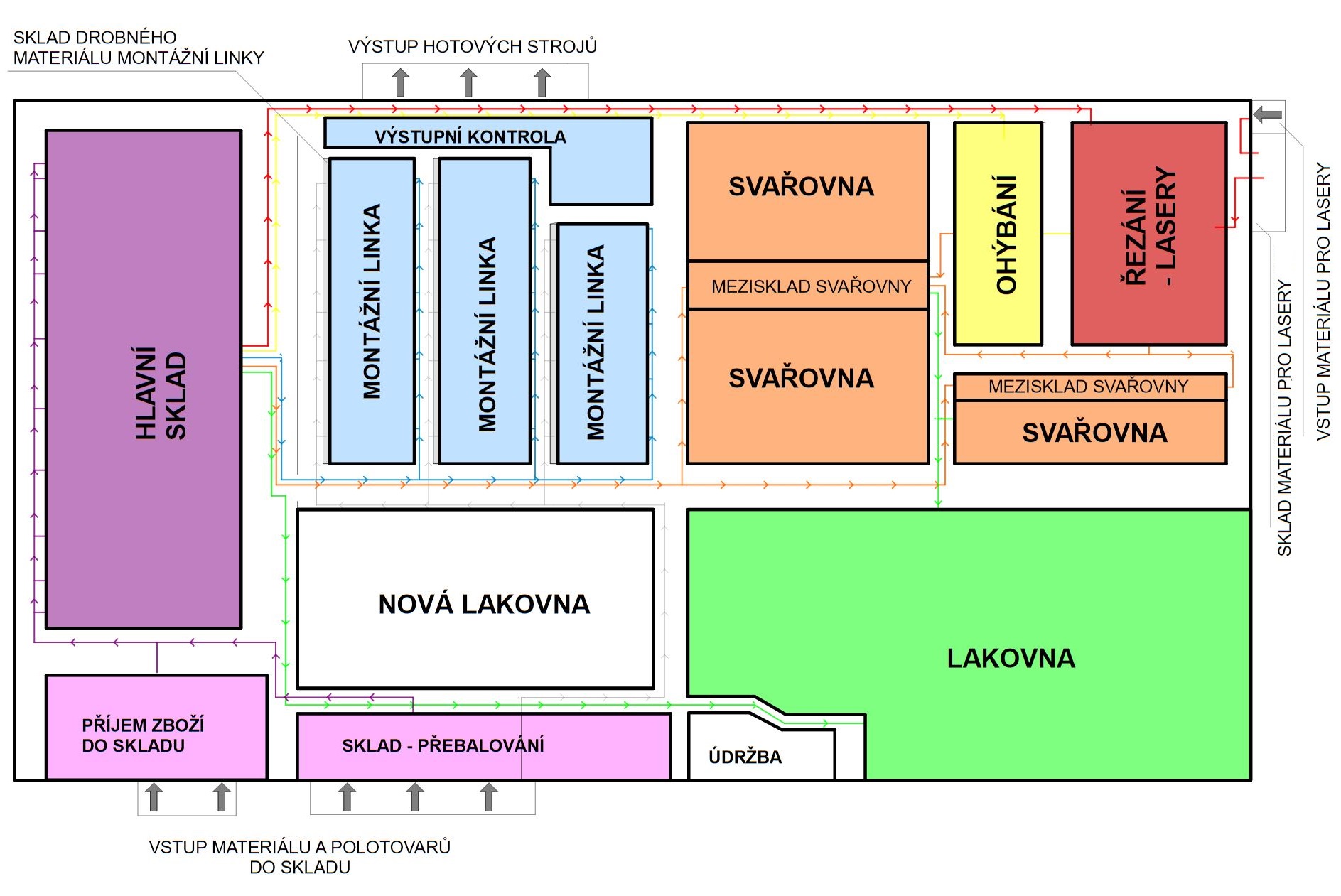 Vysoká škola technická a ekonomická v Českých Budějovicích, 
Tomáš Rom, Červen 2017
16
Analýza výrobního a logistického procesu
Vysoká škola technická a ekonomická v Českých Budějovicích, 
Tomáš Rom, Červen 2017
17
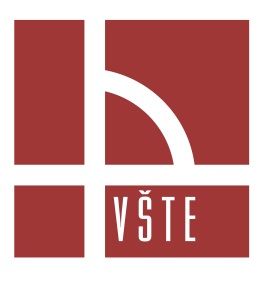 Návrhy opatření
Pick to light a Pick to point systém
Systémy vychystávání využívající vizuální upozornění pracovníků o tom, kde se položka k vychystání ve skladu nachází
Výhody systému:
Zrychlení doby vychystávání
Snížení chybovosti vychystávání
Možnost přechodu z ručního kanban systému doplňování zásob v regálech supermarketu
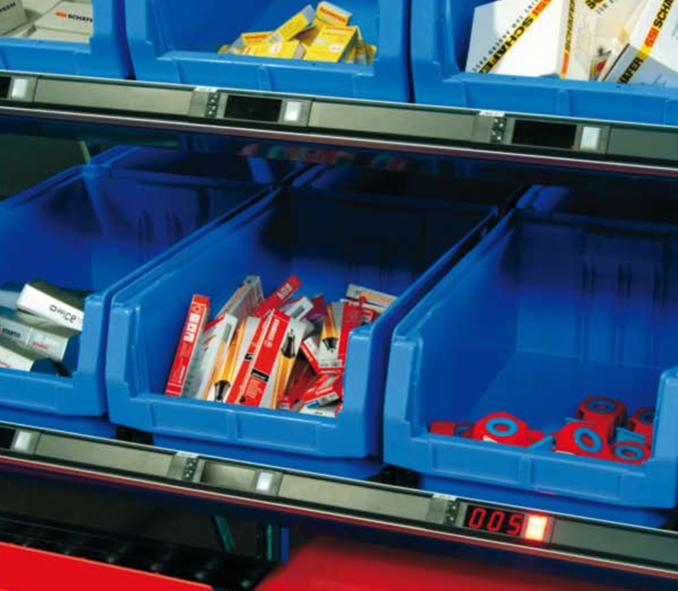 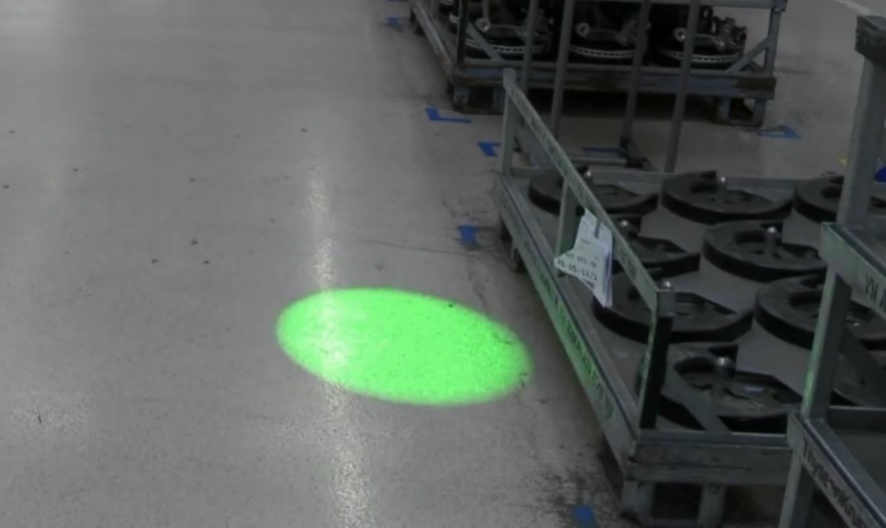 Zdroj: www.luca.eu
Zdroj: www.ssi-schaefer.cz
Vysoká škola technická a ekonomická v Českých Budějovicích, 
Tomáš Rom, Červen 2017
18
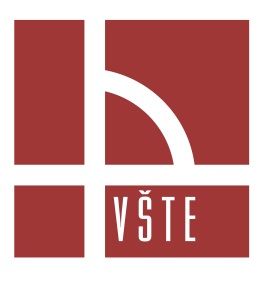 Závěrečné shrnutí
Z analýzy výrobního a logistického procesu vyplynulo, že tyto procesy jsou ve společnosti dobře plánované a řízené, prováděné kvalifikovaných personálem za použití moderních logistických technologií.
Přesto jsem při zkoumání narazil na několik nedostatků v oblasti vychystávání materiálu.
Proto jsem uvedl své návrhy na změny, které by měly pomoci výrobní a logistický proces zefektivnit.
Vysoká škola technická a ekonomická v Českých Budějovicích, 
Tomáš Rom, Červen 2017
19
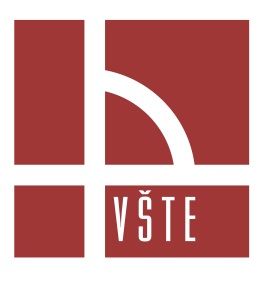 Přínos práce
Objektivní analýza výrobního a logistického procesu provedená nestranným pozorovatelem
Identifikace slabých míst výrobního a logistického procesu 
Návrhy směřující k optimalizaci výrobního a logistického procesu
Vysoká škola technická a ekonomická v Českých Budějovicích, 
Tomáš Rom, Červen 2017
20
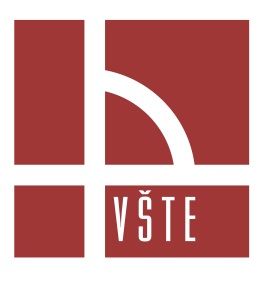 Odpověd na otázku oponenta
Doplňující dotaz oponenta diplomové práce:
Koľko budú stáť vami navrhované modernejšie systémy pick to light a pick to point?
Vysoká škola technická a ekonomická v Českých Budějovicích, 
Tomáš Rom, Červen 2017
21
Děkuji za pozornost
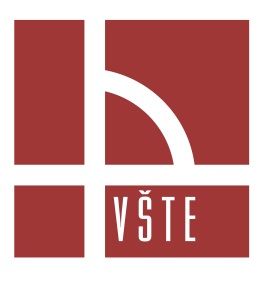 Vysoká škola technická a ekonomická v Českých Budějovicích, 
Tomáš Rom, Červen 2017
22